Putting REALTOR® Safety First: Safety Strategies for the Modern REALTOR®
NAR’s Safety Program
Reduce the number of safety incidents that occur in the industry
Every REALTOR® comes home safely to their family every night
www.nar.realtor/safety
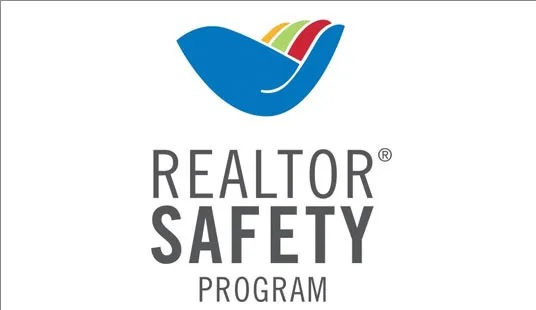 Module 1: Your Personal Safety
Safety Spheres
Your personal safety
Your office and colleagues
Buyers
Sellers
Online
Your home and family
What happens in one safety sphere can impact others
Five Key Actions
Strategy
Best practices
Learn from webinars and videos
Learn and use personal protection resources
Improve safety culture
A High-Risk Business?
87 real estate professionals met with fatal injuries in 2019 per U.S. Bureau of Labor Statistics
One-third caused by “violence and other injuries”
Many incidents are never reported
When one real estate professional is harmed, all suffer
Why Is Real Estate Risky?
Image of success 
Meeting unknown prospects at properties
Working at unfamiliar properties at odd hours
Sitting open houses alone 
Entering vacant properties
Driving with strangers while multitasking
Public visibility
Many ways for prospects to make contact
Handling client’s personal information
Who would harm me?
What Do Others Say?
Have been the victim of a crime while on the job
Felt threatened on the job









What Do Others Say?
When and Where
Feared for personal safety or safety of personal information
35% After a threatening email, text message, phone call, or voicemail
17% During an open house
7% Meeting a new client for the first time at a secluded location/property
7% Driving a client 
7% During a showing
3% Meeting a new client for the first time in a public place
What Do Others Say?
Meets unknown prospects at the real estate office or a neutral location first
More women than men have feared for their safety
What Do Others Say?
The most common types of self-defense weapons
58% Use a smartphone app to track whereabouts
49% Carry a self-defense weapon
38% Have taken a self-defense course
29% Participated in a REALTOR® safety course
What Do Others Say?
Real estate brokerage has standard procedures for agent safety
Real estate office has standard procedures for safeguarding and proper disposal of client data
The Crime Equation
Motive 
+ Opportunity 
= Crime
Remove part of the equation, lessen likelihood of a crime
Understanding the Criminal Mind and Motivation
Sharpen Your Safety Sense
All of us have a built-in safety sense, our survival instinct
What does instinct feel like?
10-Second Safety Scan
Take 2 seconds when you
Arrive at your destination
Step out of your car
Walk toward the property
Arrive at the door
Enter the property
Remember POWDER
Parking your car
Out of your car
Walking to the property
Door 
Entering the property
Reverse the scan steps when leaving
How We Respond to Threats
Denial and delay:This can’t be happening! 
Deliberation:What should I do? 
Decision:Okay. Here goes!
Recycle through denial, delay, deliberation.

Physical responses:
Stress hormones
Heart rate increases
Dissociation 
Shutting down: negative panic
What can we do?
Confidence 
Preparation
The Strongest Defense
“The strongest defense is a plan of what you will do to avoid high-risk situations and what you will do if you find yourself in danger.”
Amanda Ripley, The Unthinkable, Who Survives When Disaster Strikes—and Why.
Fight or Flight?
Depends on a combination of factors:
Physical capability
Proximity of the attacker
Presence of a weapon
Knowledge of self-defense
Escape the Situation
If threatened––act  decisively and escape unharmed
Don’t apologize or announce intention
Running away is as courageous as fighting back 
Can you make an escape?
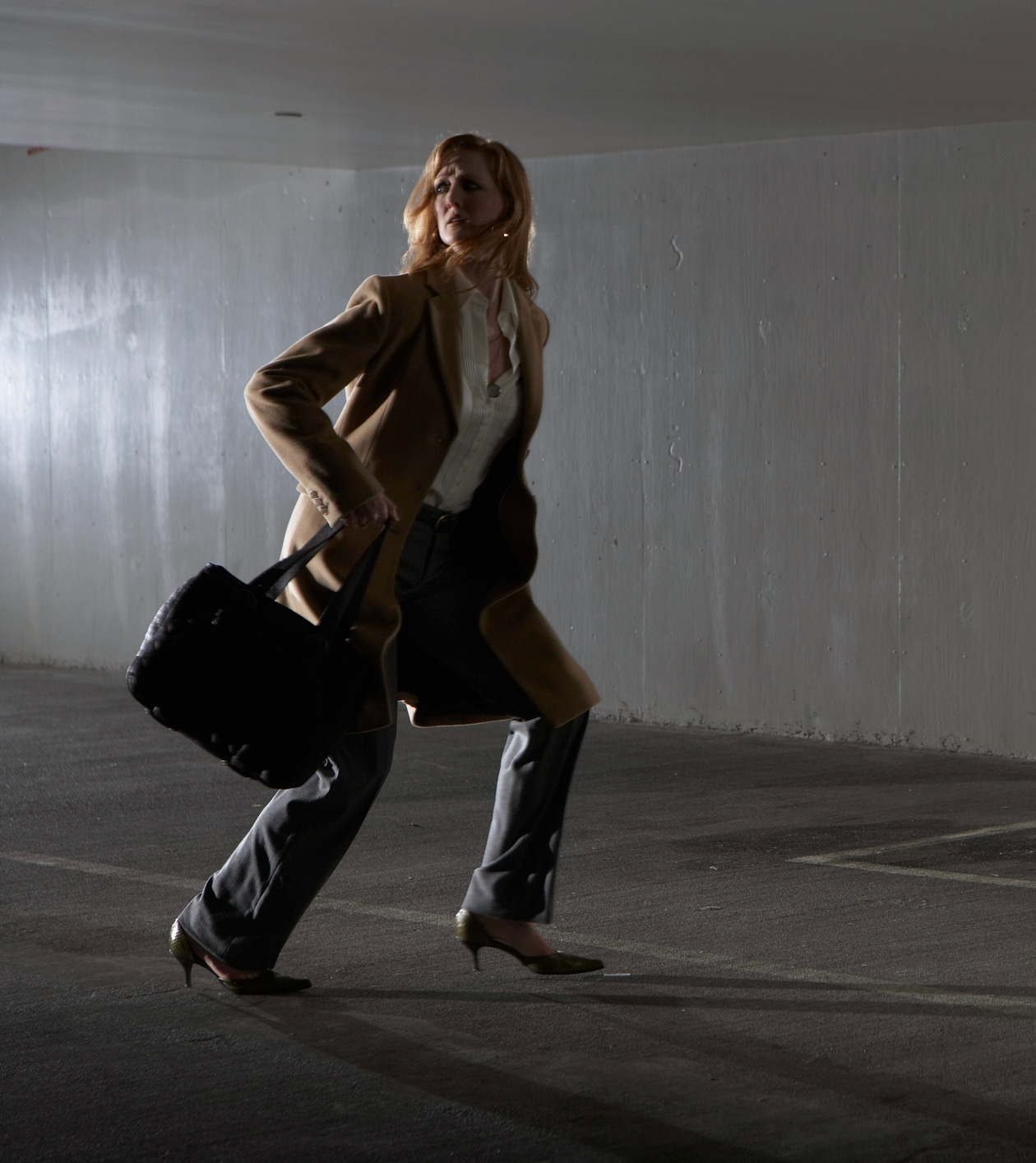 Can You Escape?
Fitness level and stamina
Clothing
Terrain and obstacles
Safe location to run to
Should You Try to Defend Yourself?
Fighting back: A conscious decision when escaping is not an option
Can You Diffuse the Situation?
Buy time to assess the situation, decide what to do
Create a distraction and escape
On the other hand,
May trigger the attacker’s emotions 
May justify an attack (in the predator’s mind)
Should You Take a Self-Defense Class?
Benefits 
Rehearse simulated confrontations
Learn to recognize and evaluate threats 
Improve fitness




Gain confidence to:
Handle threats
Choose right response
Defend yourself 
Calm fear responses
Choosing a Self-Defense Class
Ask family, friends, and colleagues 
Observe a class
Ask about the training goals
Match your fitness level
Choose group instruction
Check for safety precautions
No-pressure environment
Should Your Arm Yourself?
Personal choice
Comply with all state and local laws 
Follow best practices for firearm safety
Learn to use the weapon for self-defense
Consider other options for self-defense weapons: sprays, baton, Taser
Learn to Use Weapons for Self-Defense
A weapon is a liability if an attacker can take it away and use it against you
Learn how to use it properly for self-defense
Know and comply with your state’s weapons laws
Your Smartphone—Your Personal Safety Tool
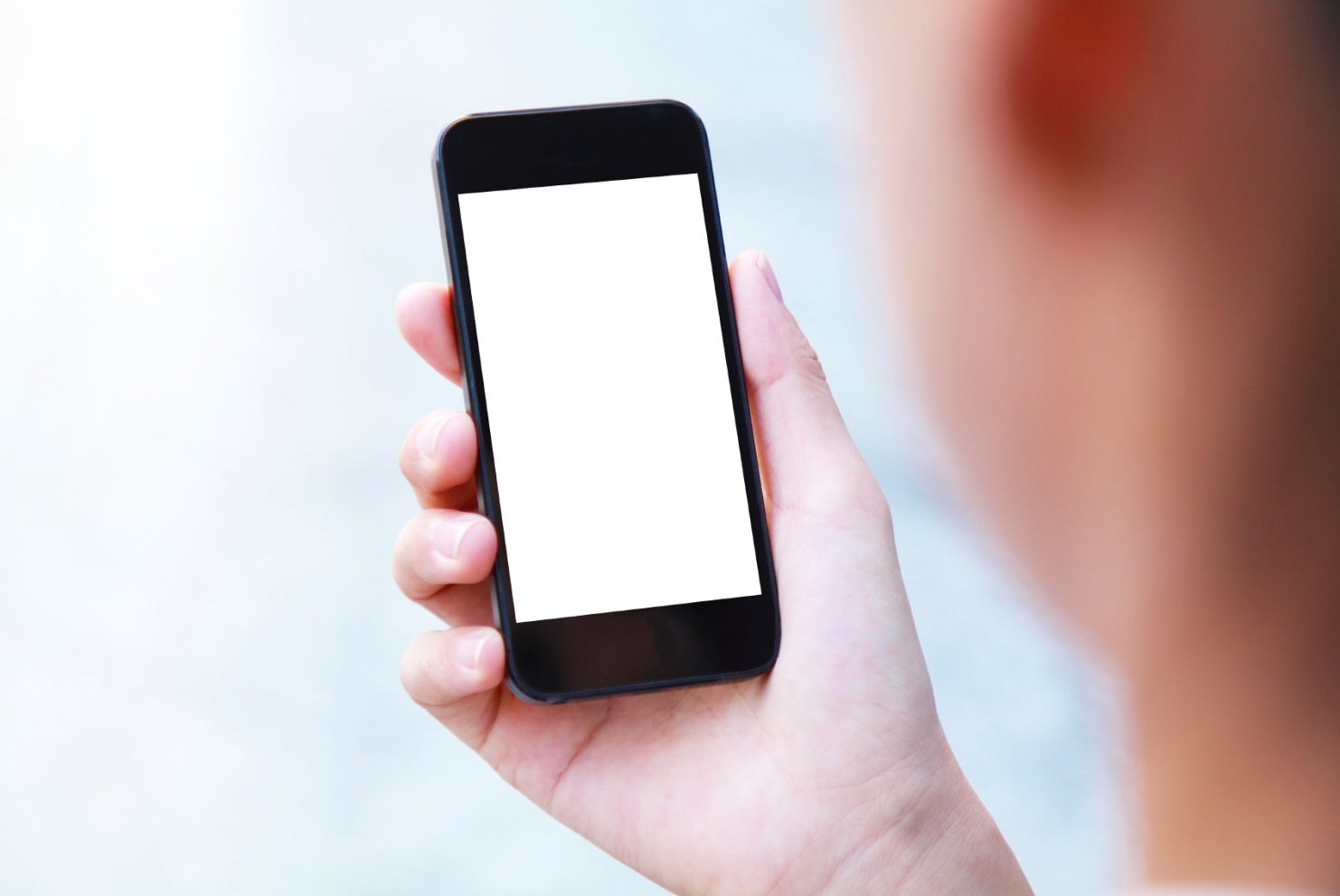 GPS tracking
Texting
Alerts and alarms
Photo sharing
Surveillance
Call blockers
Do You Know the Caller?
You can be tricked into a conversation with someone you don’t know
Scammers feed off your reactions 
Listen to your instincts
If you don’t remember the caller, you’ve probably never met
Calls to 911––You Should Know
Where do 911 calls go?
Response time?
Can the emergency system locate you?
Is the system GPS enabled?
Can the emergency operator call back?
Can police provide extra patrols during open-house events or around vacant properties?
How/when should you report non-emergencies?
8 Criteria for Choosing Safety Products
Supports behavioral and cultural change
Designed for prevention
Rooted in behavioral science
Alerts emergency contacts based on proximity
Two types of alerts: uncomfortable vs. emergency
Unobtrusive––will not make legitimate prospects uncomfortable
Helps identify “red flags”
Integrated with 911
Auto Safety
Drive separately or be the driver
Keep your car in top operating condition
Store breakdown essentials in trunk 
Know where you are going
Avoid aggressive drivers or road rage situations
No texting or multitasking while driving
The average time your eyes are off the road while texting is 5 seconds (enough time to cover the length of a football field–– blindfolded)
Parking Lot Safety
Keep keys out and ready to open the car door
Unlock only the driver-side door
Check the back seat
Lock all doors immediately upon entering and get moving
Keep car keys on a separate key ring from house and office keys
More Safety Tips
Know who is calling
Keep your cell phone ready to use
Personal location devices––GPS wearables
Know where you are going
Roadside service
Cold weather essentials
Stalking is a predatory crime
Module 3: Safety With Buyers
First Meetings
CITO––Come Into The Office
Standard office policy
Prospect Identification Form 
Photocopy the ID and attach it to the form
Snap a photo of the prospect’s ID and send it to the office
Be wary of email contacts who refuse to provide a full name
Equal Professional Services
Procedures or forms used to collect information from prospects must be applied consistently
Inconsistent application could be viewed as discriminatory

REALTORS® shall not deny equal professional services to any person for reasons of race, color, religion, sex, handicap, familial status, national origin, sexual orientation, or gender identity. 
National Association of REALTORS®, Code of Ethics, Article 10
Background Checks? Yes or No?
No national database with complete and accurate criminal records
Inconsistent classification and delayed reporting
Percentage of crimes reported
46% robberies
37% simple assaults
52% aggravated assaults
33% rape and sexual assaults
Who Knows Your Location?
Office should know your property showing itinerary
Take a showing buddy
Calls and alerts
Call or text the office to confirm your arrival 
Ask for a call back 
Set an alarm
Ask the prospect to step outside while you secure the property
Notify office when showing is finished and state where you are going next
Distress Codes
Secret word or phrase to signal danger (e.g., “Could you email me the easement file?”)
What code words do you use?
Arriving at the Property––Prepare the Home
Turn on all the lights 
Open drapes and blinds
Unlock exterior doors 
Open interior doors
Open garage door
Clear obstructions 
Put away dangerous objects 
Position surveillance cameras
Setting the Tone
How and where you greet the arriving prospect 
Set an authoritative and in-control tone
Maintain a social distance of about 5–7 feet from a prospect
Risky Locations
Bedrooms and bathrooms 
Closets and pantries
Out buildings
Garages
Basements
Stairs
Prospect goes up or down the stairs first 
Maintain a four-stair difference
Prospect moves away from the top or bottom of the stairs before you complete the ascent or descent
Keep a grip on the handrail
Showing Vacant Properties
Learn the house before you show it
Squatter inside? Leave immediately and call the police.
Angry former homeowner? Apologize for the disturbance and leave.
 Call lender, asset management company, or listing agent
Meet the neighbors
No after-dark showings
Commercial  Properties
Schedule showings of vacant commercial sites during daylight hours
Thick walls and remote locations may interfere with cell phone reception
Showing a Property After Dark
Ineffective way to show a property
Turn on all lights as you go through 
Open all shades, curtains, or blinds
Advise your supervisor of the appointment time 
Take a showing buddy
Red Flags
Is an attack imminent?
Predator “testing the waters” 
Attempt to isolate the victim 
Escalation from professional to personal
Invasion of body space
Uninvited touching
Personal questions
Body Language
Looking out the window
Lack of eye contact
Hands in the pockets 
Cool weather clothing in warm weather
Dilated pupils
Changes in breathing or facial expression
Visible veins 
Wiping hands 
Fidgeting
Verbal Signals
More interest in you than in the house
Issuing orders 
Asking you to move closer
Sharing excessive personal information
Suggestive language that is too familiar or intimate
Inappropriate compliments
Speaking louder, faster, or in a sharper tone
More Safety Tips
Quick exit
Carry essentials only
Take a photo
Check your surroundings
Lock up
Use your car key fob
Don’t say vacant
Wear flat-heeled shoes
Evaluate the risk
Module 4: Safety with Sellers
Listing Appointment Safety
Could be a lure
Who referred the caller?
Check out the property, prospect, and  neighborhood 
Use the Evaluate, Assess, React Worksheet
Watch for “red flags”
If it doesn’t feel right, leave immediately
Showing Safety for Sellers
Include seller safety awareness in listing presentation
Provide tips and suggestions for safeguarding valuables and information
Caution that other agents may not take the same precautions
Staging for Safety
Remove obstacles
Secure or temporarily remove pets 
Safeguard valuables, personal information––credit cards, bills, checkbooks, mail, bank statements, family photos, and schedules
Lock up firearms, ammunition, weapons, and knives, including the kitchen knife block
Increase security while on the market
Open House and Model Home Safety
No opportunity to screen prospects
Model homes in isolated locations
Use the buddy system
Familiarize yourself with the property––inside and outside
Keep office, family, or a friend informed of your whereabouts and schedule
Before the Open House
Carry only essentials
Familiarize yourself with the house and note confined areas to avoid
Plan two escape routes
Unlock the deadbolt locks for quick access to the outside
Check around the outside of the house 
Keep basement and garage exits locked from inside 
Check mobile phone strength and signal 
Complete safety routine before admitting any visitors
Visitor Sign-in
Require sign-in 
Ask for identification
State in publicity that identification is required
Maintain separate sign-in and registration lists at model homes
Closing Up
Most vulnerable time––never assume the home is vacant 
Ask for help from a colleague, friend, or family at closing time
Inform a contact when you begin closing
Lock front door first 
Check all window locks
Go from the top floor to the bottom and the back to the front, locking the doors behind you
Check the backyard and garage
Photograph and Virtual Tours
Virtual tours can be used to case a home 
Items that will be removed for showing should be kept out of sight when shooting a video tour
Geotagging
Embeds GPS metadata with digital photos
Location data posted with photo
Disable metadata on phones, cameras, but not GPS location tracking
More Safety Tips
Warn owners (and children) not to show their home by themselves
Know the agent
Lock up personal information
Lock up prescription medicines
Take a tour from a “stranger’s viewpoint”
Protect children’s identity
Identification required
Inform neighbors
Control open house traffic
Watch out for the “white glove” test
Perform post-showing check
Place a “not for rent” sign in the window
Increase surveillance
[Speaker Notes: Watch out for the “white glove” test: Do open house visitors run their fingers along the tops of windows like they are testing for dust? This could be a ploy to unlock a window for later entry and theft.]
Thank you for participating in this course!